ANNOUNCEMENTS
Dec. 6, 2019
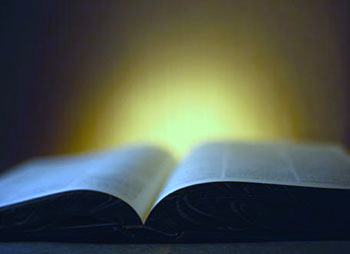 God’s  Promise  for the week
“He shall have pity for the lowly and the poor; the lives of the poor he shall save.” 
                     Ps 72:13
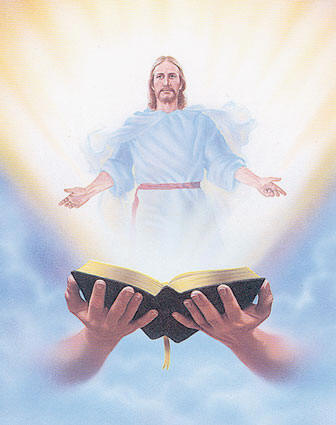 Welcome
Guest
ME #53 
Grand Reunion
Dec. 7, 2019
12 pm – 5pm
Divine Mercy Parish Library
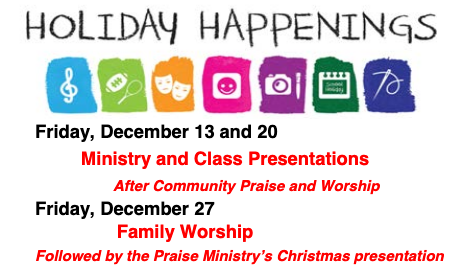 YLSS Salubungan
January 3, 2020
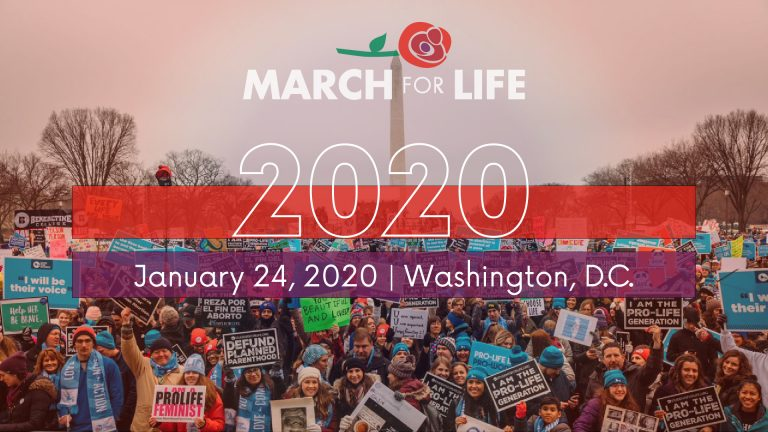 FRIDAY, JANUARY 24, 2020
Washington DC
Contact:
Ray Salmo at RayCSalmo@gmail.com or any Mission Apostolate member
Bus leaves DMP parking lot at 6:30 AM
[Speaker Notes: Those who would like to signup as volunteer marchers during the March for Life, please contact Ray Salmo at RayCSalmo@gmail.com, or any member of the Mission Apostolate.
The bus for marchers will be leaving DMP parking at 6:30 AM on Jan 24, 2020 (Friday).]
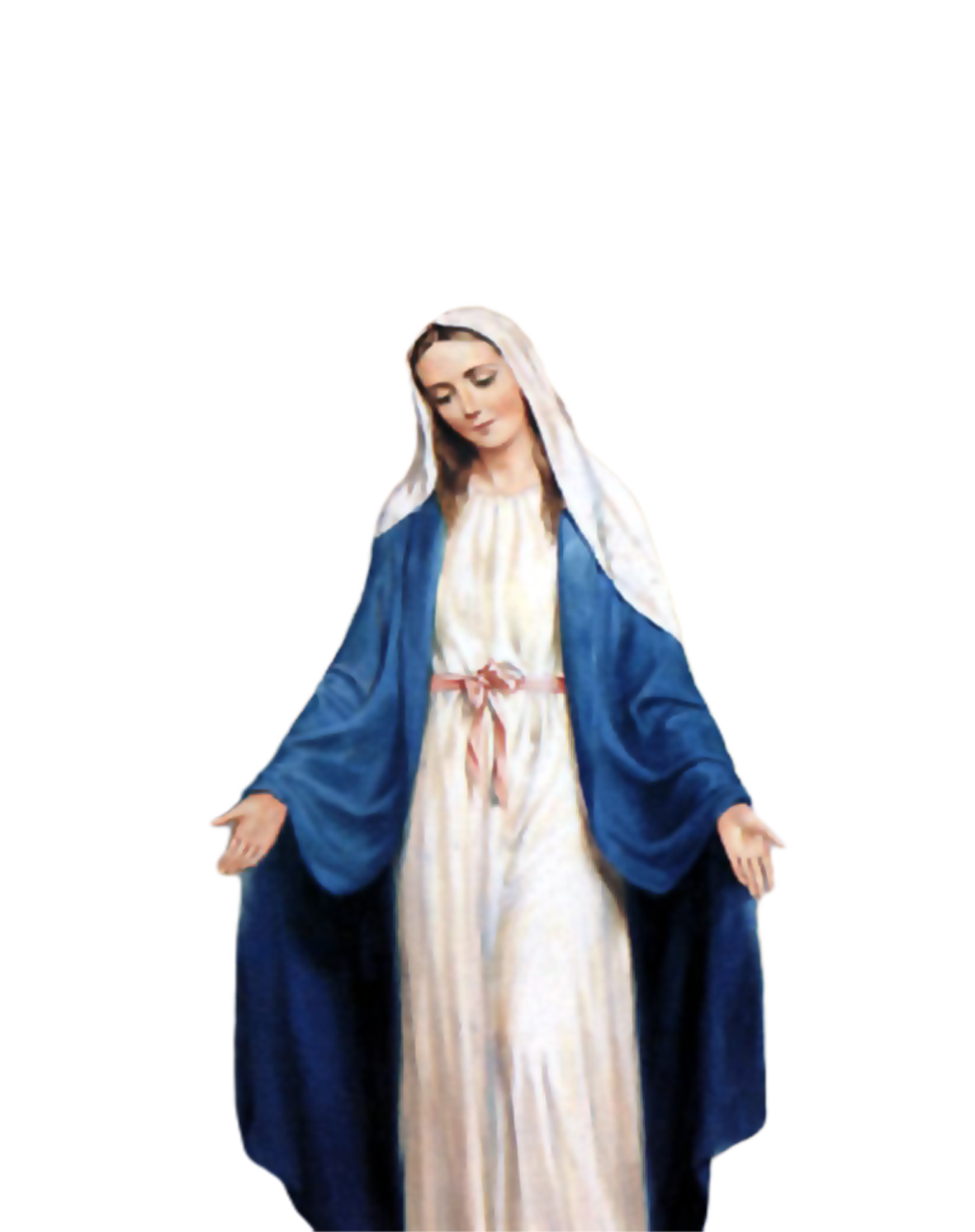 Medical Mission 2020
Jordan, Guimaras, Philippines
February 10 to 13, 2020
2000 Hail Mary’s for the Medical Mission
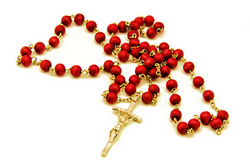 Saturday, January 25, 2020 
at the DMP Library
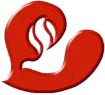 Marshaling 
Schedule
Dec. 13, 2019
Management
Apostolate
ORDER
“…Prepare the way of the Lord, make straight his paths.” 
                        Mt 3:3b
DIRECTION
Practice the steps of repairing wrongdoing: Recognition, Remorse, Renunciation, Restitution and Reconciliation.